HÜSNÜTALİL
Herhangi bir olayı, asıl sebebinden daha başka bir sebebin genellikle de daha güzel bir sebebin sonucu olarak göstermeye Hüsnütalil denir.

Bir edebi eserde anlatılan olay ya da durumların mutlaka gerçek bir sebebi vardır ancak sanatçı anlatımı güzelleştirmek için olayı başka bir sebebe bağlamaktadır.

Bu hayali sebep güzel ve etkileyici olmalıdır.

Hüsnütalil sanatında amaç söylenenlerin daha etkili ve estetik olmasıdır.
HÜSNÜTALİL
Sen geldin diye çiçekler açtı.


Gök masmavi bu sabah, Güzel şeyler düşünelim diye. Yemyeşil oluvermiş̧ ağaçlar. 


Güller yüzünün renginden utandıkları için kızardılar.
HÜSNÜTALİL
Yeni bir ülkede yem vermek için atlarına  Nice bin atlı kapılmıştı fetih rüzgârına


Bir an önce görülsün diye Akdeniz,Toroslarda ağaçlar hep çocuk kalır.

Sen gülünce güller açar Gülpembe
Teşekkür Ederiz…
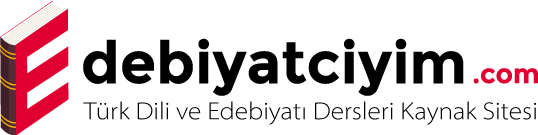 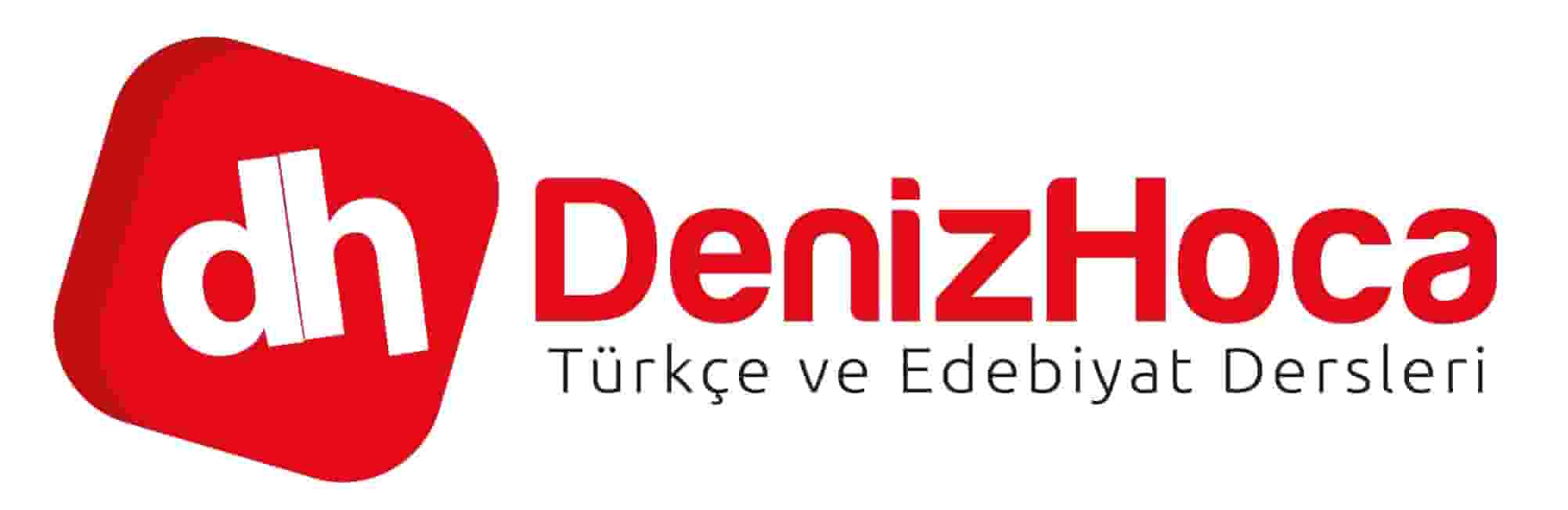